PHY 711 Classical Mechanics and Mathematical Methods
10-10:50 AM  MWF in Olin 103

Notes for Lecture 25: Chap. 7 
& App. A-D (F&W)
Generalization of the one dimensional wave equation  various mathematical problems and techniques including: 
Complex variables
Contour integrals
Kramers-Kronig relationships
10/25/2023
PHY 711  Fall 2023-- Lecture 25
1
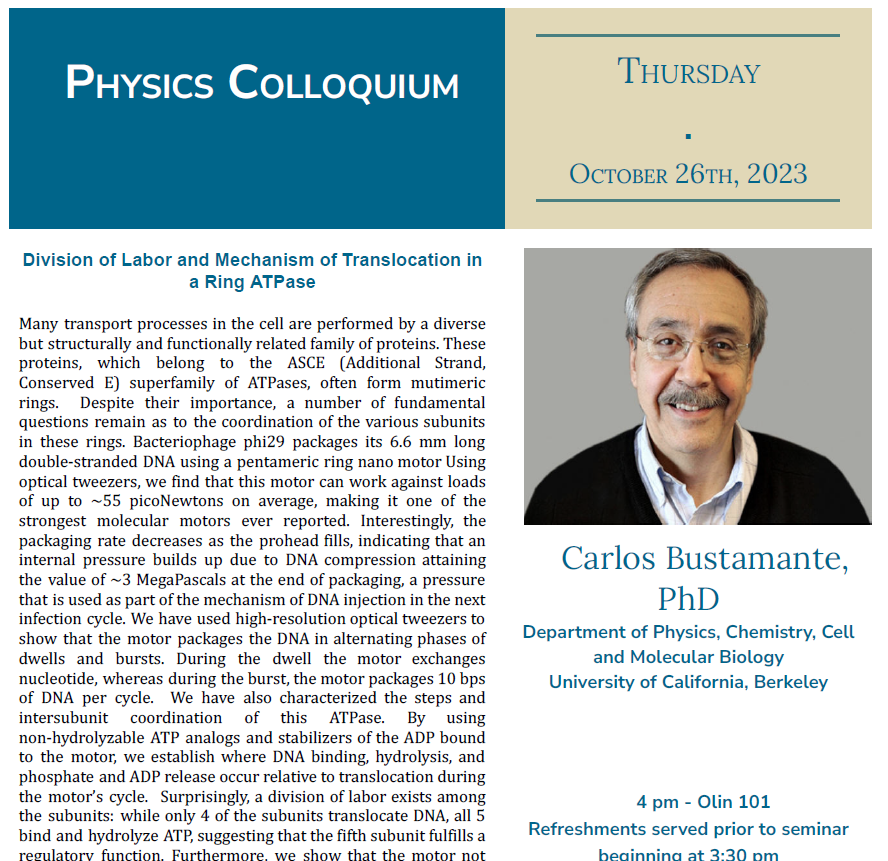 10/25/2023
PHY 711  Fall 2023-- Lecture 25
2
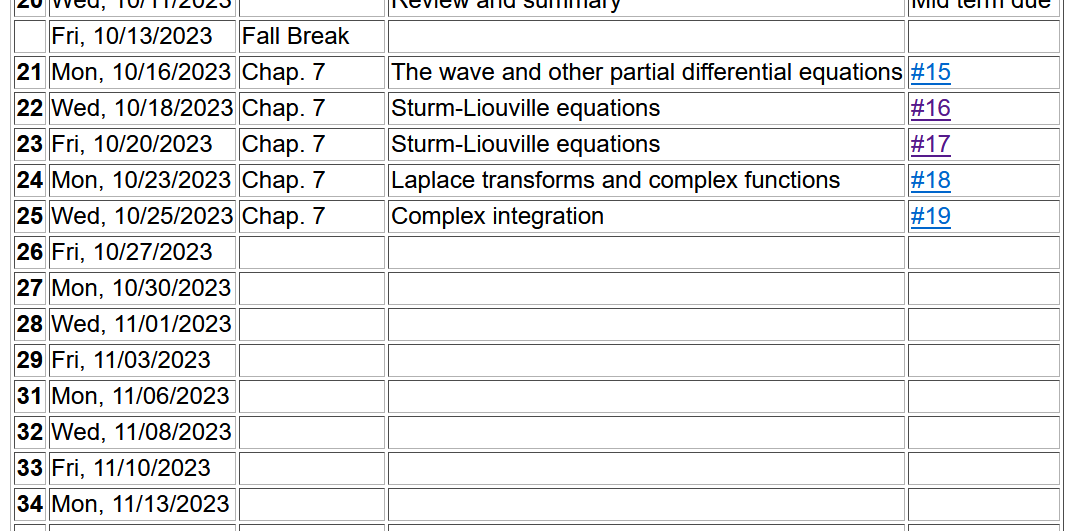 10/25/2023
PHY 711  Fall 2023-- Lecture 25
3
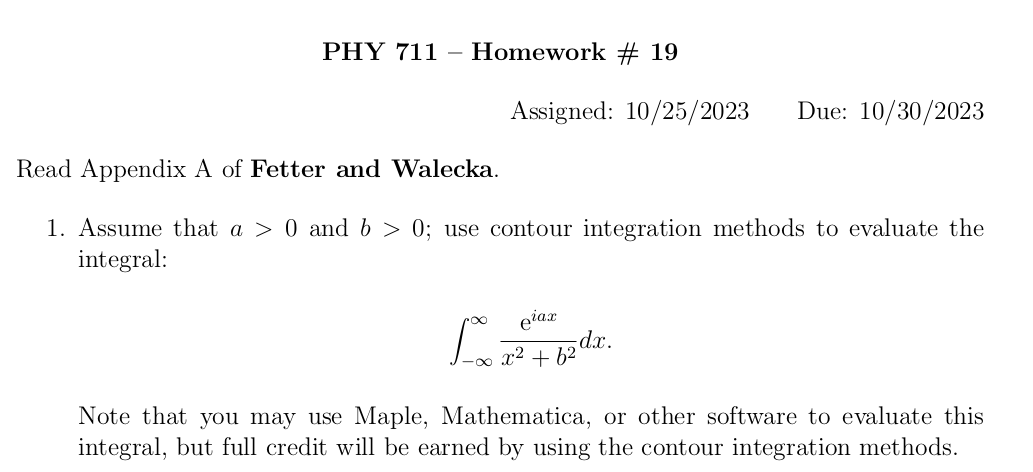 10/25/2023
PHY 711  Fall 2023-- Lecture 25
4
Basic ideas of complex integration --
10/25/2023
PHY 711  Fall 2023-- Lecture 25
5
[Speaker Notes: Examples of non-analytic functions.    Special property of contour integrals about a function with a simple “pole”.]
Integration does not include zp
Integration does include zp
10/25/2023
PHY 711  Fall 2023-- Lecture 25
6
No contribution
C
10/25/2023
PHY 711  Fall 2023-- Lecture 25
7
[Speaker Notes: Contributions to a closed contour from various contributions.]
In the following examples   m=1
10/25/2023
PHY 711  Fall 2023-- Lecture 25
8
[Speaker Notes: Residue theorem]
Example:
Im(z)
Note:
m=1
Re(z)
10/25/2023
PHY 711  Fall 2023-- Lecture 25
9
[Speaker Notes: Example of a contour integral using the residue theorem.]
Some details:
Question – Could we have chosen the contour in the lower half plane?
a.  Yes             b.  No
10/25/2023
PHY 711  Fall 2023-- Lecture 25
10
[Speaker Notes: Some details.]
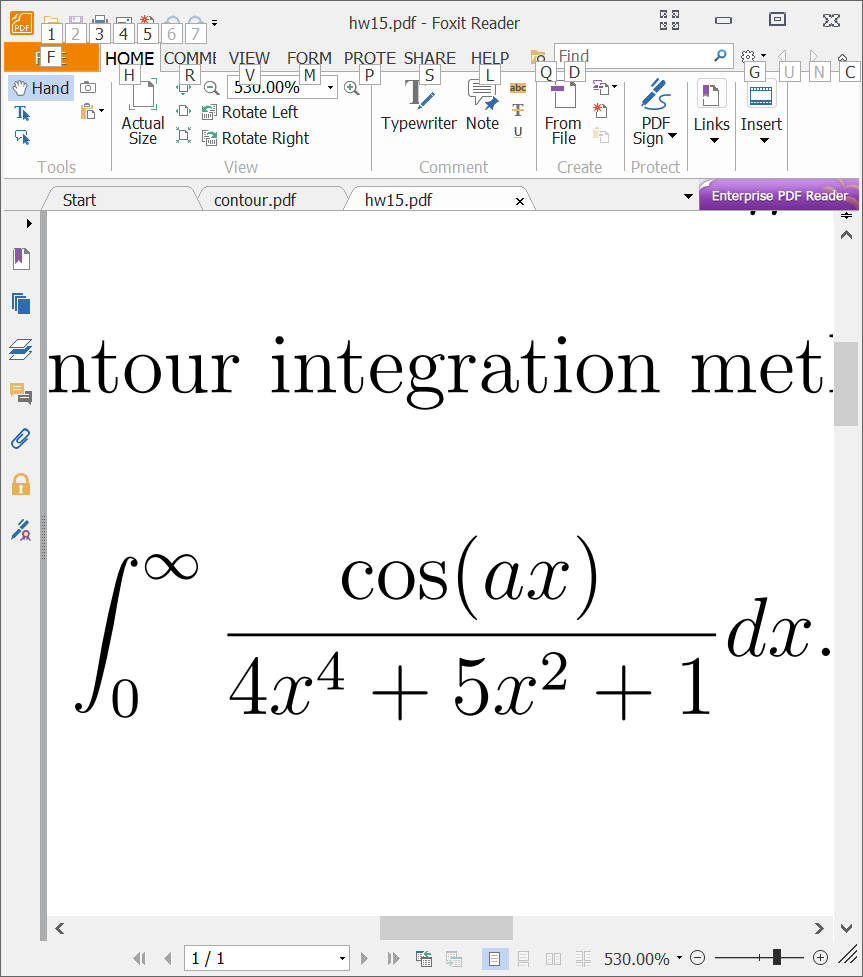 Another example:
Im(z)
Note:
m=1
Re(z)
10/25/2023
PHY 711  Fall 2023-- Lecture 25
11
[Speaker Notes: Another example.]
Question – Could we have chosen the contour in the lower half plane?
a.  Yes             b.  No
10/25/2023
PHY 711  Fall 2023-- Lecture 25
12
[Speaker Notes: Some details.]
Another example:
Im(z)
ia
Re(z)
10/30/2017
PHY 711  Fall 2017 -- Lecture 25
13
10/25/2023
PHY 711  Fall 2023-- Lecture 25
13
[Speaker Notes: Another example]
10/25/2023
PHY 711  Fall 2023-- Lecture 25
14
[Speaker Notes: More details.]
Im(z)
Re(z)
10/25/2023
PHY 711  Fall 2023-- Lecture 25
15
10/25/2023
PHY 711  Fall 2023-- Lecture 25
16
[Speaker Notes: Another example from the Drude model.]
Cauchy integral theorem for analytic function f(z):
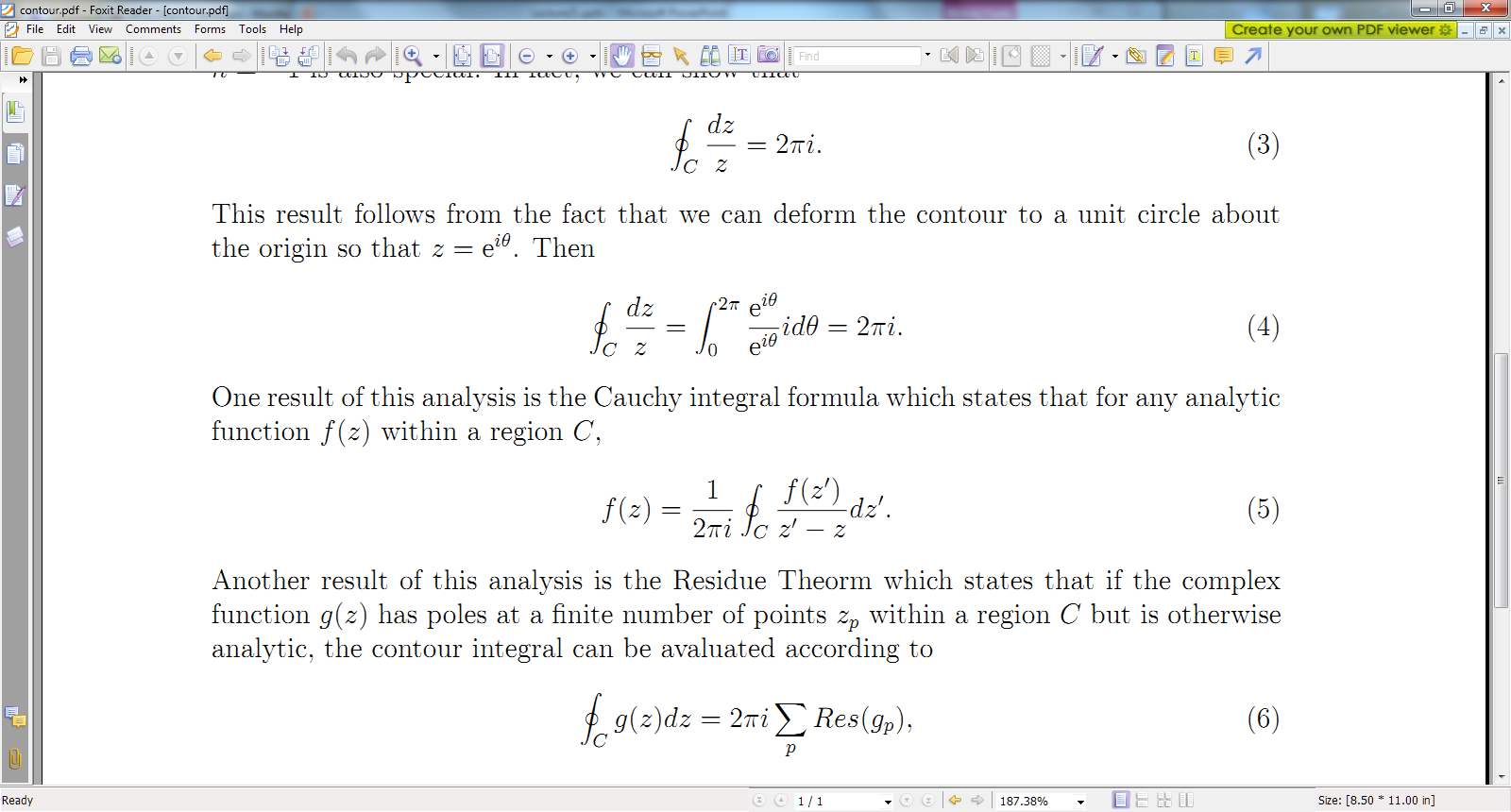 10/25/2023
PHY 711  Fall 2023-- Lecture 25
17
[Speaker Notes: Another useful theorem from Cauchy.]
Example
Im(z)
Re(z)
10/25/2023
PHY 711  Fall 2023-- Lecture 25
18
[Speaker Notes: Considering real and imaginary parts.]
Example -- continued
Im(z)
Re(z)
10/25/2023
PHY 711  Fall 2023-- Lecture 25
19
[Speaker Notes: Real and imaginary parts for Cauchy’s integral relation.]
Example -- continued
x
Im(z’)
Re(z’)
10/25/2023
PHY 711  Fall 2023-- Lecture 25
20
[Speaker Notes: Detail of how to evaluate the point x=x’ in terms of the principal parts integral.]
x
Im(z’)
Re(z’)
10/25/2023
PHY 711  Fall 2023-- Lecture 25
21
[Speaker Notes: Some details.]
More details --
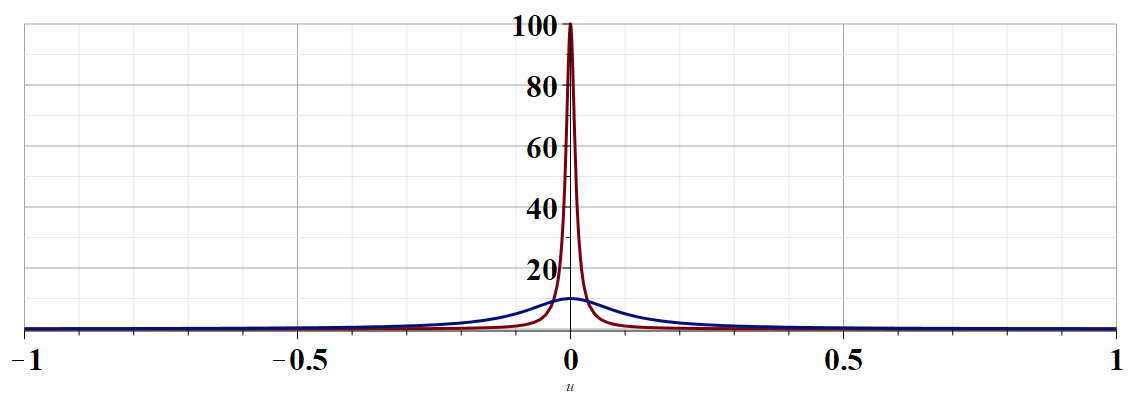 u
10/25/2023
PHY 711  Fall 2023-- Lecture 25
22
[Speaker Notes: Justification of the delta function result.]
Example -- continued
Kramers-Kronig   relationships
10/25/2023
PHY 711  Fall 2023-- Lecture 25
23
[Speaker Notes: Final result relating real and imaginary parts of complex function.]
Comment on evaluating principal parts integrals
y’
x’
10/25/2023
PHY 711  Fall 2023-- Lecture 25
24
[Speaker Notes: Some details.]
b(x’)
-2L
-L
x’
2L
L
10/25/2023
PHY 711  Fall 2023-- Lecture 25
25
[Speaker Notes: Simple example for complex function.]
10/25/2023
PHY 711  Fall 2023-- Lecture 25
26
[Speaker Notes: For given imaginary function, this is the form of the real function.]
For our example:
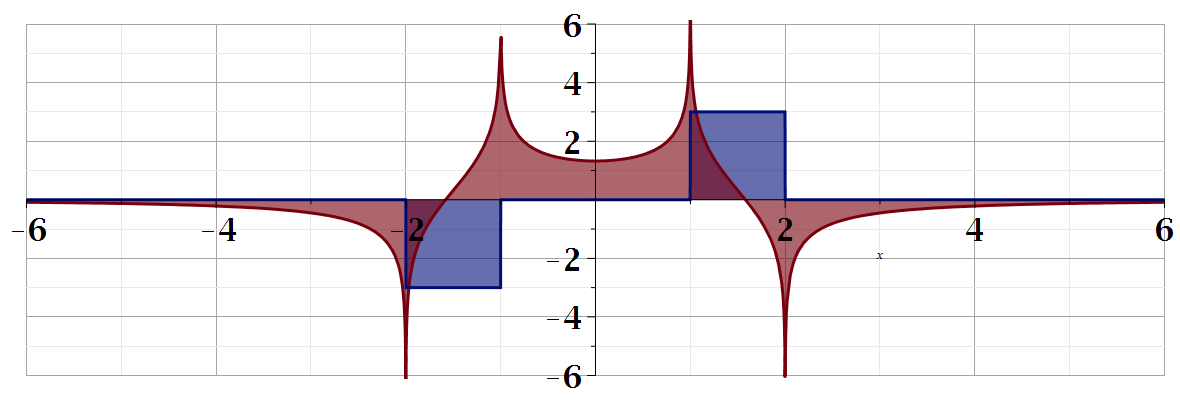 b(x)
a(x)
10/25/2023
PHY 711  Fall 2023-- Lecture 25
27
[Speaker Notes: Summary of results.]
Summary
?
10/25/2023
PHY 711  Fall 2023-- Lecture 25
28
[Speaker Notes: Summary.]
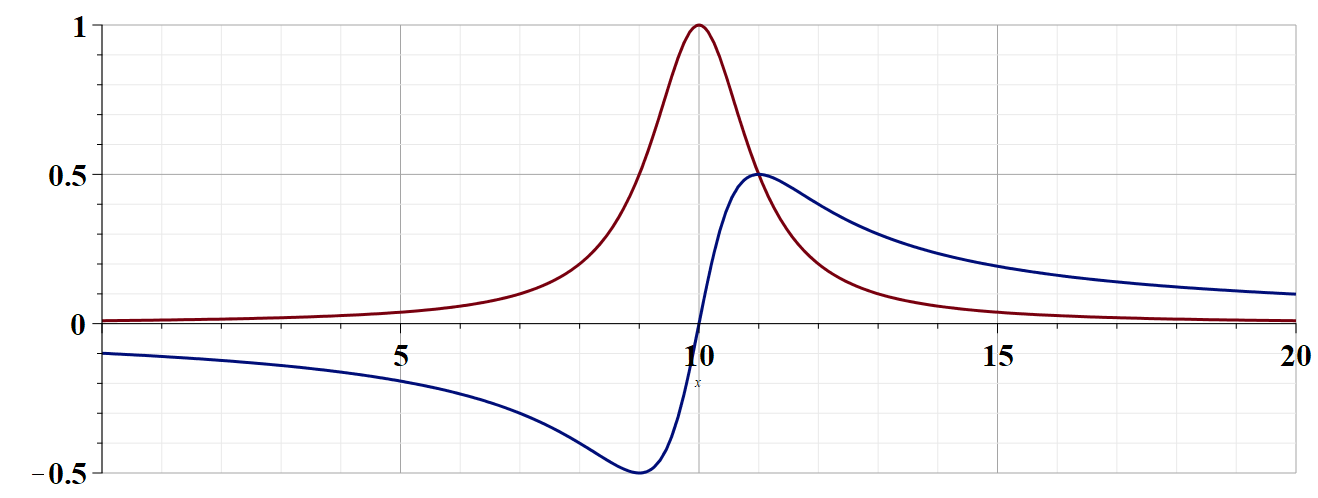 10/25/2023
PHY 711  Fall 2023-- Lecture 25
29
Continued:
10/25/2023
PHY 711  Fall 2023-- Lecture 25
30